Le recours à la médiationen matière de relations du travail
Une alternative au contentieux prud’homal
Une résolution rapide des conflits
Un coût maitrisé
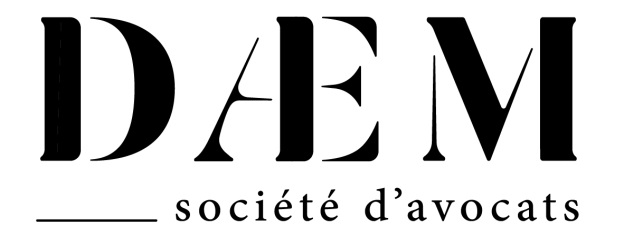 DaemPartners
1
Le conflit salarié – employeur est un risque inévitable
Les différents types de conflits

Conflit déclaré: mis à jour par les protagonistes, qui exposent clairement leurs objectifs et leurs intérêts

Conflit latent ou larvé: étouffé, non exprimé. Se nourrissant de tous les éléments tant que des mots ne sont pas mis dessus

Conflit refoulé: ancien conflit, éventuellement résolu mais de façon partielle, insatisfaisante

Le malentendu: on ne s’est pas compris, on n’a pas compris la même chose, ce n’est pas obligatoirement réciproque
DaemPartners
2
Les sources de conflit sont multiples
Conflit de valeurs	Vrai/bien/beau/juste.. chacun étant persuadé d’avoir 			raison/ rejet de l’autre position

Conflit de rôles		Conduite d’une personne qui joue un rôle 				assigné ou pas, ou exerce une influence

Conflit d’intérêts		La recherche du + (objet, avantage, pouvoir..)

Conflit d’identité		On renie l’autre, on le rejette pour ce qu’il est ou ce 			qu’il représente

Conflit de personnalité	Il existe des personnes « incompatibles »

Conflit de besoins	Exigences créées par la vie, conflit de territoire..
DaemPartners
3
Une négociation rendue de plus en plus difficile
Pendant l’exécution du contrat de travail: 

Il est difficile d’avouer sa faiblesse, de revenir sur une erreur (risque de « constitution » du dossier). D’autres interlocuteurs peuvent aussi interférer (IRP, médecin du travail, IT).

Au moment de la rupture du contrat de travail: 

Les négociations se heurtent aux nouvelles dispositions légales: différé d’indemnisation, plafonnement Macron, exonération sociale plafonnée à 2 PASS…qui rendent parfois difficile une solution acceptable par les deux parties.

Dans ces deux cas, le conflit est amené à se renforcer!
Or le conflit génère des pertes pour les deux parties.
DaemPartners
4
Délai et coût nécessaires pour résoudre un conflit en Europe
DaemPartners
5
L’intervention d’un médiateur
La médiation est un mode de règlement des conflits ouvert aux parties dès lors qu’elles ont la libre disposition de leurs droits.

Elle consiste à confier à un tiers neutre et impartial, qualifié et sans pouvoir de décision sur le fond, « le médiateur », la mission d’entendre confidentiellement les parties en conflit et de confronter leurs points de vue au cours d’entretiens, contradictoires ou non, afin de les aider à rétablir une communication et à trouver elles-mêmes des accords mutuellement acceptables.

Médiation judiciaire et médiation conventionnelle:

Les parties, qui peuvent demander au juge de trancher leur litige, restent libres, dans tous les domaines où elles ont la libre disposition de leurs droits, de négocier et de transiger directement entre elles, ou avec l’aide ou par l’intermédiaire de conseils mandatés à cet effet. C’est la médiation conventionnelle.

Le juge peut également, lorsqu’il est saisi, désigner un médiateur avec l’accord des parties, c’est ce qu’on appelle la médiation judiciaire.
DaemPartners
6
Un recours de plus en plus fréquent à la médiation en France
La France est l’un des premiers pays européens à avoir instauré une législation sur la médiation avec la loi du no 95-125 du 8 février 1995, relative à l’organisation des juridictions et à la procédure civile, pénale et administrative. Cette loi a été suivie du décret no 96-652 du 22 juillet 1996, relatif à la conciliation et à la médiation judiciaires, insérant un nouveau chapitre dans le Code de procédure civile relatif à la règlementation de la médiation (dans le prolongement de ce développement des modes amiable: Décret de 2015)
L’article 131-1 du Code de procédure civile donne d’ailleurs une définition très claire de la médiation : « Le juge, saisi d’un litige, peut, après avoir recueilli l’accord des parties, désigner une tierce personne afin d’entendre les parties et de confronter leur point de vue pour leur permettre de trouver une solution au conflit qui les oppose. Ce pouvoir appartient également au juge des référés en cours d’instance. »
En droit du travail, il existe en sus des dispositions spécifiques incluses dans le Code du travail : l’article L. 1152-6, qui prévoit une possibilité de recours à la médiation en cas de harcèlement moral, tout comme l’article L. 2523-1 du Code du travail pour régler un conflit collectif.
Il convient également de citer la loi du 30 décembre 2004, qui donne au Défenseur des droits le pouvoir de procéder à la résolution amiable des différends portés à sa connaissance en préconisant la voie de la médiation (L. no 2004-1486, 30 déc. 2004, portant création de la haute autorité de lutte contre les discriminations et pour l’égalité).
DaemPartners
7
Le recours à la médiation en Europe
En Europe: Directive du 21 mai 2008 sur la médiation qui vise à garantir « une articulation satisfaisante entre la médiation et les procédures judiciaires » en matière civile et commerciale. 

Son objectif est de faciliter l’accès à des procédures alternatives de résolution des litiges et de favoriser le règlement amiable en encourageant le recours à la médiation et en garantissant une articulation satisfaisante entre médiation et procédures judiciaires. 

Cette Directive prévoyait, en application de son article 12, sa transposition en France avant le 21 mai 2011. La loi no 2008-561 du 17 juin 2008 portant réforme de la prescription en matière civile a, d’ores et déjà, modifié l’article 2238 du Code civil, disposant que la prescription après la survenance d’un litige est suspendue lorsque les parties conviennent de recourir à la médiation, et ce à compter du jour de la première réunion de médiation. (+ rappel du décret de 2015)

Ces modes alternatifs de règlement des conflits sont accueillis, plutôt timidement en Suède, Portugal, Grèce, Finlande, Luxembourg et Danemark et beaucoup plus positivement en Allemagne, France, Belgique, Autriche, Suède, Italie, Angleterre et Pays-Bas.
DaemPartners
8
Comment choisir un médiateur?
Choix par le juge: 

Loi du 18 novembre 2016 instaurant une liste de médiateurs près des cours d’appel à titre purement informatif: les juges ne sont pas tenus par cette liste

Loi de programmation et de réforme de la justice du 24 mars 2019: le juge pourra enjoindre les parties à recourir à un médiateur en cours d’instance, même en référé

Choix par les Centres de Médiation: par exemple le CMAP

Choix par les parties, tout à fait librement dès lors qu’elles s’entendent pour reconnaître le médiateur comme capable de régler leur conflit et/ou de restaurer le dialogue 

Dans tous les cas, la relation triangulaire qui se met en place implique une adhésion des deux parties et leur confiance. Il est nécessaire d’établir la légitimité du médiateur soit par sa technicité, soit par son expérience professionnelle.
DaemPartners
9
Les + de la médiation
La médiation est un moyen ouvert aux parties pour leur permettre de parvenir à la meilleure solution possible à leur conflit et, lorsque la justice est déjà saisie, c’est une ressource complémentaire ouverte au juge pour permettre aux parties de trouver elles-mêmes leurs solutions au litige.

Elle offre la possibilité de :

Pacifier le conflit en permettant à chacun
Exprimer ses ressentis
S’expliquer
Participer à la restauration du dialogue
Préserver les relations futures
Responsabiliser les parties en leur permettant de trouver elles-mêmes une solution à leur litige
Trouver un accord rapidement, au plus près des intérêts de chacune des parties, dans le respect de leurs droits et obligations respectifs, un accord durable et exécuté sans difficultés parce qu’accepté.

La médiation offre aussi une confidentialité des échanges et documents, mais aussi une possibilité d’optimisation juridique de la solution.
DaemPartners
10
Les étapes de la médiation
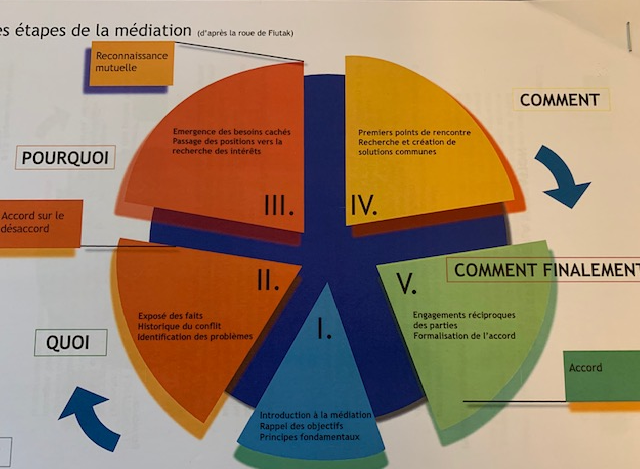 DaemPartners
11
Le recadrage (ou Reformulation)
Le succès de la médiation tient dans le moment crucial du recadrage:

Ecart de compréhension entre ce qui est dit et ce qui est pensé: impossibilité de dialogue

Existence d’éléments non visibles (le tiers sachant/ l’histoire de chacun et le passé-passif/ les besoins/ les interprétations de comportements..) qui viennent polluer la médiation

En soulignant les bons mots, le médiateur permet la restauration du lien, le « pas vers l’autre »
DaemPartners
12
[Speaker Notes: Cette définition résulte de la loi n°2012-954 du 6 août 2012,  qui visait à combler le vide juridique créé par la décision du Conseil constitutionnel datée du 4 mai 2012 qui avait invalidé les articles du code pénal traitant du harcèlement sexuel en raison d’une définition du délit jugée trop imprécise. Cette décision avait mis fin à toutes les procédures en cours. 
Le harcèlement sexuel était auparavant définit comme :  « Les agissements de harcèlement de toute personne dans le but d'obtenir des faveurs de nature sexuelle à son profit ou au profit d'un tiers ».

La définition de « l’agissement sexiste » :

La loi du 17 août 2015 relative au dialogue social a inséré à l'article L 1142-2-1 du Code du travail une protection des salariés contre les agissements sexistes,définis comme étant ceux liés au sexe d'une personne et ayant pour objet ou pour effet de porter atteinte à sa dignité ou de créer un environnement intimidant, hostile, dégradant, humiliant ou offensant. De tels faits sont assimilés à une discrimination.La loi Travail assortit ce principe général d'une obligation de prévention pesant sur l'employeur, avec l'aide éventuelle des représentants du personnel

La loi Travail assortit ce principe général d’une obligation de prévention : .L'employeur est tenu d'intégrer dans la planification des risques professionnels la prévention des agissements sexistes. Il doit ainsi tenir compte de ce risque, au même titre que le risque lié au harcèlement moral ou sexuel, notamment dans l'organisation du travail, les conditions de travail et les relations sociales (C. trav. art. L 4121-2 modifié).

Le CHSCT, dans le cadre de son rôle de prévention des risques professionnels, peut proposer des actions de prévention des agissements sexistes. Si l'employeur oppose un refus aux actions proposées, il doit le motiver (C. trav. art. L 4612-3 modifié]
Le coût d’une médiation
Les honoraires sont libres, par principe.

Quelques référentiels sur les 12 derniers mois:

Médiation judiciaire: entre 3,000€ et 4,000€ HT supportés à part égale entre les deux parties

Médiation conventionnelle: peut aller de 250€ HT /réunion de deux heures … à 300€ HT /heure, là encore partagés à part égale par principe. 

= Coût moyen en 2017 : 5.000 € (statistiques CMAP)
DaemPartners
13
La durée d’une médiation
La médiation est un mode de résolution des conflits rapide = 15 heures est la durée moyenne en 2017 (statistiques CMAP):
Conflit individuel: entre deux et trois réunions en moyenne 
Conflit collectif: selon enjeux et climat relationnel mais toujours plus rapide que le TGI

Les conséquences financières ne se traduisent pas seulement en économies de coûts:
Lors d’un litige prud’homal: provisions établies par les CAC selon demandes du salarié, parfois déconnectées des décisions 
Lors d’une médiation: aucun risque de provision excessive puisque, la plupart du temps, seul le règlement transactionnel apparaitra
DaemPartners
14
L’issue d’une médiation
En cas de résolution du conflit: les parties signent un accord qui peut être homologué en justice et avoir ainsi force de chose jugée;

En cas d’échec: les échanges au cours de la médiation restent confidentiels. Il n’y a ni note, ni témoignages. 

 	= Rien n’interdira alors de recourir aux voies 	judiciaires.
DaemPartners
15
[Speaker Notes: Cette définition résulte de la loi n°2012-954 du 6 août 2012,  qui visait à combler le vide juridique créé par la décision du Conseil constitutionnel datée du 4 mai 2012 qui avait invalidé les articles du code pénal traitant du harcèlement sexuel en raison d’une définition du délit jugée trop imprécise. Cette décision avait mis fin à toutes les procédures en cours. 
Le harcèlement sexuel était auparavant définit comme :  « Les agissements de harcèlement de toute personne dans le but d'obtenir des faveurs de nature sexuelle à son profit ou au profit d'un tiers ».

La définition de « l’agissement sexiste » :

La loi du 17 août 2015 relative au dialogue social a inséré à l'article L 1142-2-1 du Code du travail une protection des salariés contre les agissements sexistes,définis comme étant ceux liés au sexe d'une personne et ayant pour objet ou pour effet de porter atteinte à sa dignité ou de créer un environnement intimidant, hostile, dégradant, humiliant ou offensant. De tels faits sont assimilés à une discrimination.La loi Travail assortit ce principe général d'une obligation de prévention pesant sur l'employeur, avec l'aide éventuelle des représentants du personnel

La loi Travail assortit ce principe général d’une obligation de prévention : .L'employeur est tenu d'intégrer dans la planification des risques professionnels la prévention des agissements sexistes. Il doit ainsi tenir compte de ce risque, au même titre que le risque lié au harcèlement moral ou sexuel, notamment dans l'organisation du travail, les conditions de travail et les relations sociales (C. trav. art. L 4121-2 modifié).

Le CHSCT, dans le cadre de son rôle de prévention des risques professionnels, peut proposer des actions de prévention des agissements sexistes. Si l'employeur oppose un refus aux actions proposées, il doit le motiver (C. trav. art. L 4612-3 modifié]
Mes coordonnées :
ISABELLE MATHIEU
Avocat à la Cour. 
Médiatrice CMAP Université Panthéon Assas
00 33 (0)6 19 19 07 03
imathieu@daempartners.com
DaemPartners
16